Диктант "ДА" или "НЕТ"
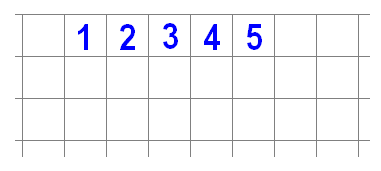 6
7
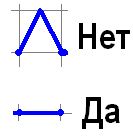 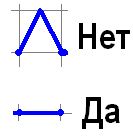 1. Проверьте!
Вариант 1
Вариант 2
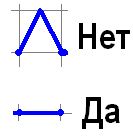 2. Проверьте!
Вариант 1
Вариант 2
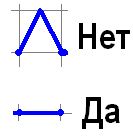 3. Проверьте!
Вариант 1
Вариант 2
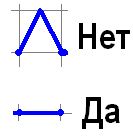 4. Проверьте!
Вариант 1
Вариант 2
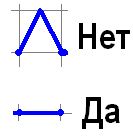 5. Проверьте!
Вариант 1
Вариант 2
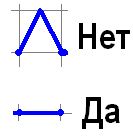 6. Проверьте!
Вариант 1
Вариант 2
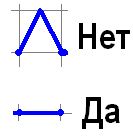 7. Проверьте!
Вариант 1
Вариант 2
Проверьте!
Вариант 1
Вариант 2
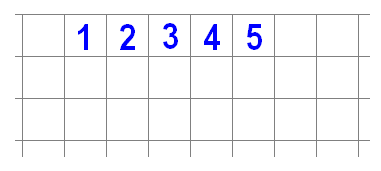 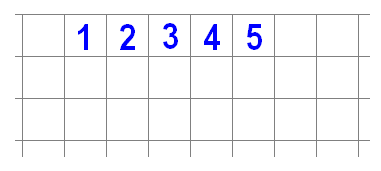 6
7
6
7